ВЕЛИКИТЕ БЪЛГАРИ
Изготвил  Лиляна Пашова
Паисий Хилендарски
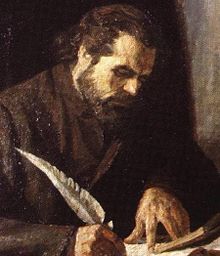 Информация за живота на Паисий имаме от автобиографичните му бележки в „История славянобългарска“, вписванията в хилендарските кондики и някои писма. Роден е през 1722 година в Самоковската епархия със светско име Пенко или Петър.
Най-сериозната научна хипотеза в българската историография казва, че Паисий Хилендарски е син на Михаил Хадживълчев и брат на Лаврентий (Лазар) Хилендарски от Банско. Различни краеведски трудове посочват други селища като родно място на Паисий Хилендарски, но тези предположения са малко вероятни.
Първа страница от оригиналния ръкопис на Паисий на „История славянобългарска“
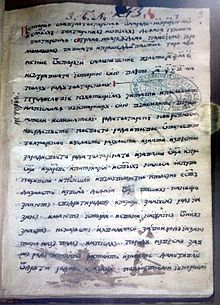 Иван Вазов
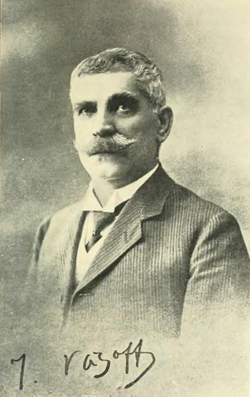 Иван Минчов Вазов е български поет, писател и драматург, наричан често „патриарх на българската литература“. Творчеството на Вазов е отражение на две исторически епохи – Възраждането и следосвобожденска България. Иван Вазов е академик на Българската академия на науките и министър на народното просвещение от 7 септември 1897 г. до 30 януари 1899 г. от Народната партия.
По време на общо събрание на БЦБО през ноември 1876 г. – Вазов е последен на задния ред
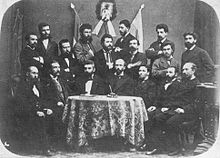 Писмо от Иван Вазов относно запазването на ръкописите в българските манастири в Македония, 30 декември 1898 г.
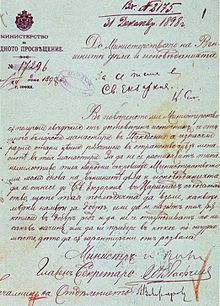 Христо Ботев
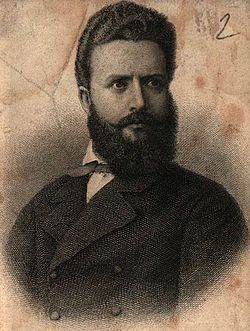 Христо Ботьов Петков,[1] известен като Христо Ботев, (роден на 6 януари 1848 г. в Калофер, загинал на 1 юни 1876 г.[б. 1]) е български национален герой, революционер, поет и публицист.
Христо Ботев с братята си Стефан, Боян и Кирил (от ляво надясно), 1876 г.
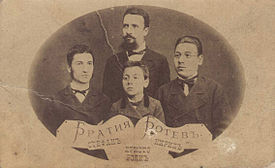 Националният музей „Христо Ботев“ в Калофер
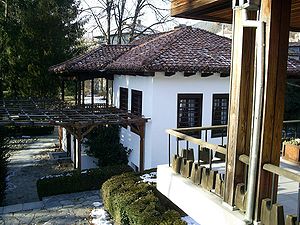 Христо Ботев с Никола Славков и Иван Драсов в Румъния, 1875 г.
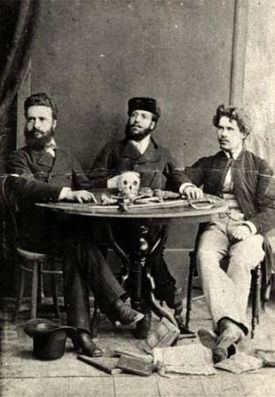 Оставка на Христо Ботев от БРЦК
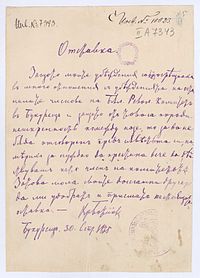 Прощалното писмо на Христо Ботев към неговото семейство, написано на кораба „Радецки“.
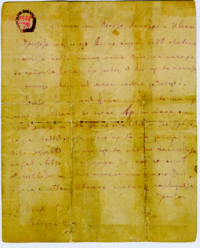